স্বাগতম
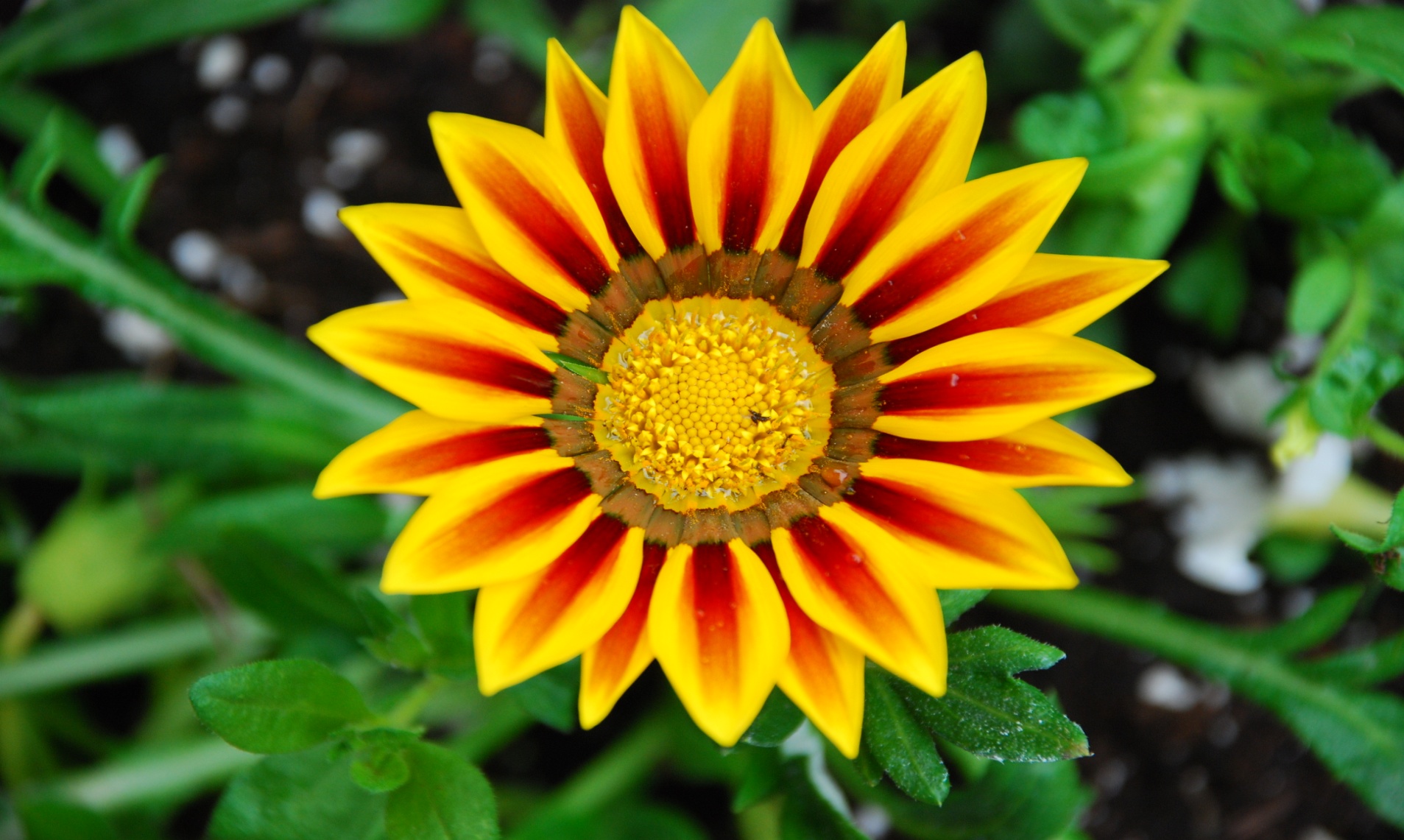 পাঠ পরিচিতি
শিক্ষক পরিচতি
মোঃ আলমগীর ইসলাম
সহকারি শিক্ষক
খোড়াখাই বৈষ্ণবপাড়া সরকারি প্রাথমিক বিদ্যালয়।
পার্বতীপুর, দিনাজপুর।
শ্রেণি-৩য়
বিষয়-বাংলাদেশ ও বিশ্বপরিচয়
পাঠের নাম-সমাজের বিভিন্ন পেশা 
পাঠ্যাংশ-যারা সেবা দেন
তাং-৩০-০৯-২০২০ ।
শিখনফল
৬.১.১. সমাজের বিভিন্ন ধরনের পেশার তালিকা তৈরি করতে পারবে
এসো বিভিন্ন পেশাজীবীর ছবি দেখি
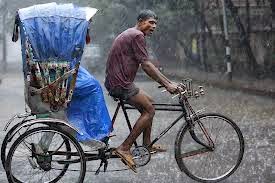 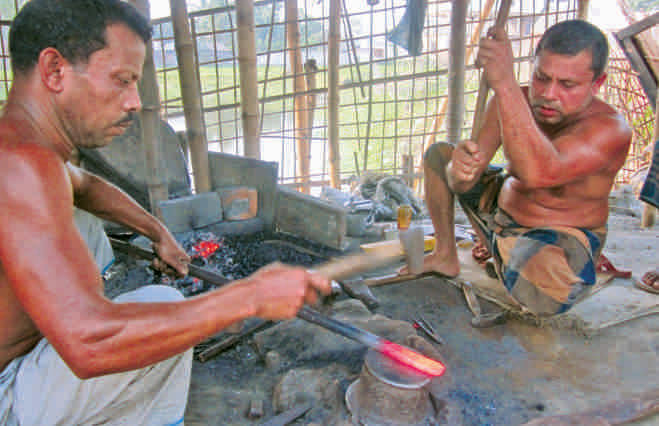 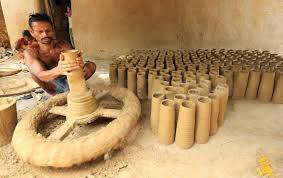 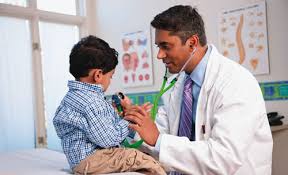 পাঠ ঘোষণা
যারা সেবা দেন
তোমাদের বইয়ের ২৬ পৃষ্ঠা বের করো
পাঠ-উপস্থাপন
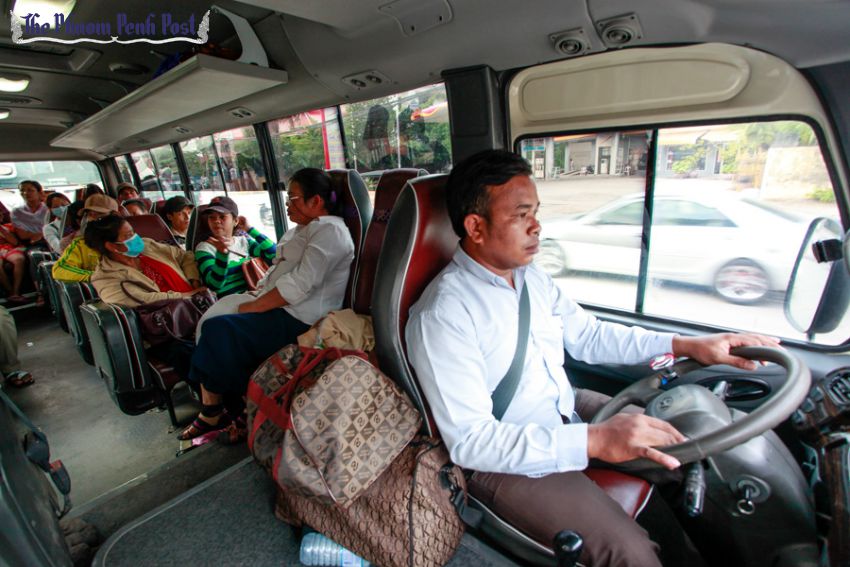 গাড়ি চালক-গাড়ি চালান
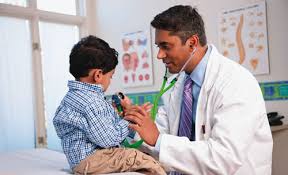 ডাক্টার-রুগির চিকিৎসা করে রূগীকে সুস্থ্য করে তোলেন
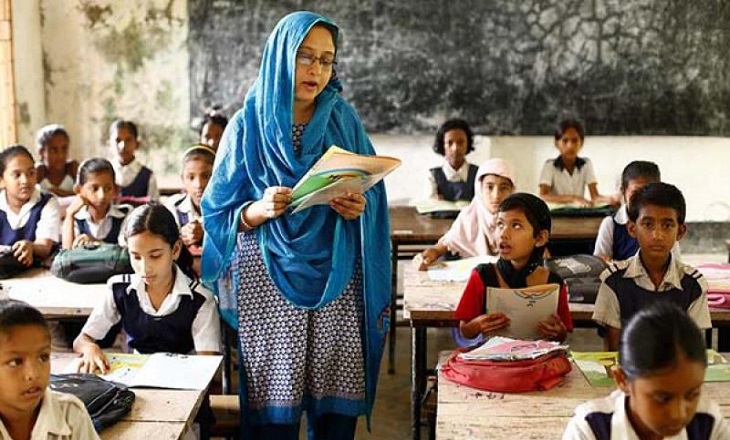 শিক্ষক- শিক্ষার্থীকে শেখান এবং শিক্ষিত করে তোলেন
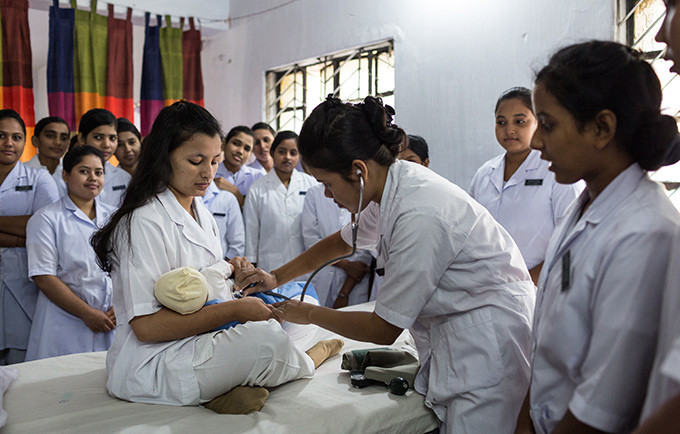 নার্স-রূগীর সেবা করেন এবং রূগীকে সুস্থ্য করে তোলেন
দলীয় কাজ
১ম দল- কয়েকটি সেবা দানকারীর নাম
ডাক্টার,শিক্ষক,নার্স,
২য় দল-কয়েকটি সেবা দানকারীর নাম
শিক্ষক,ডাক্টার,ব্যবসায়ী
১ম দল- ছবি দেখে বলো কিভাবে সেবা দেয়
ডাক্টার রুগীর চিকিৎসা করে এবং নার্স রুগীর সেবা-যত্ন করে আমাদের সেবা দেন
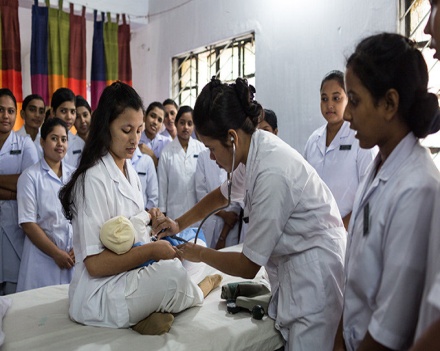 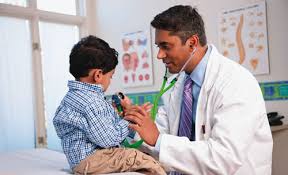 কিভাবে সেবা দেয়
এবং
ডাক্টার
নার্স
২য় দল- ছবি দেখে বলো কিভাবে সেবা দেয়
গাড়ীচালক এবং রিকশাচালক আমাদের এক জায়গা থেকে অন্য জায়গায় নিয়ে গিয়ে যাতায়াত এ সাহায্য করে এবং আমাদের সেবা দেয়।
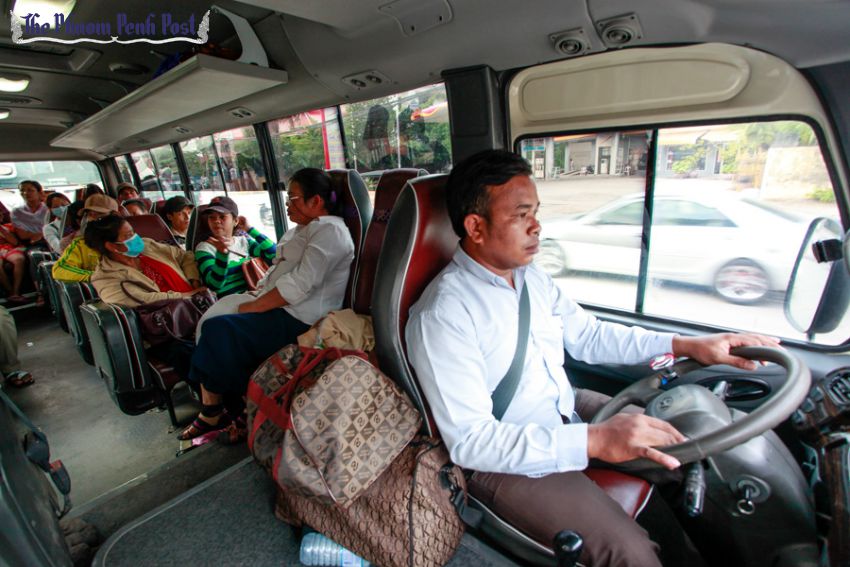 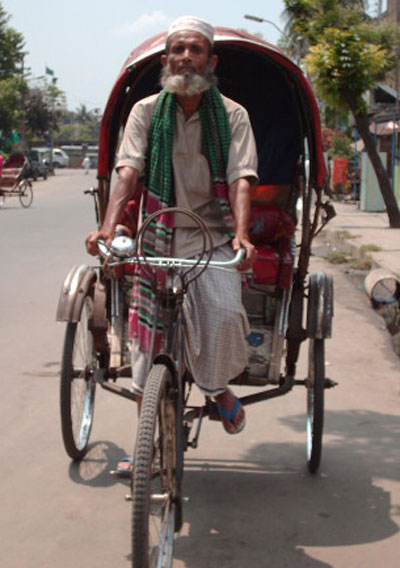 কিভাবে সেবা দেয়
এবং
গাড়িচালক
রিকশাচালক
ছবিগুলো দেখে নাম বলো
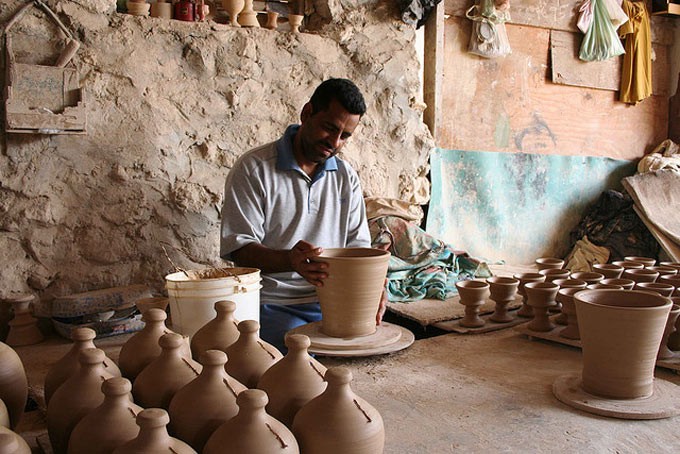 কুমার
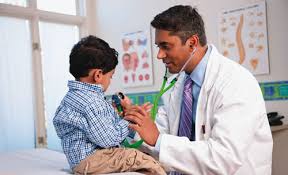 ডাক্টার
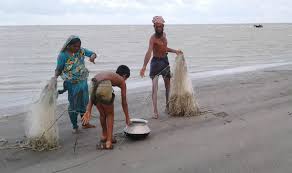 জেলে
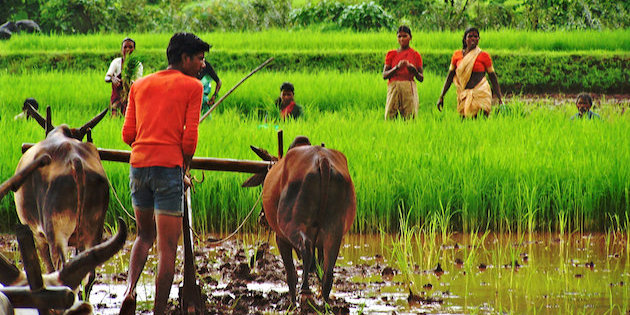 কৃষক
মুল্যায়ণ
প্রশ্ন করে যেমন -
১।কয়েকটি পেশাজীবীর তালিকা তৈরি করো।
২ যারা সেবা দেয় তাদের কয়েকটি নাম বলো।
১।জেলে
২।কামার
৩।শিক্ষক
৫।রাজমিস্ত্রি
৪।রিকশাচালক
৩।তুমি শিক্ষক হলে তোমার পেশাটি কোন ধরনের হবে তা বুঝিয়ে লিখ।
সেবাদানকারী পেশা কারন এ পেশায় শিক্ষার্থীরা সুশিক্ষিত হয়ে ভাল মানুষ হিসেবে গড়ে ওঠে ।
ধন্যবাদ
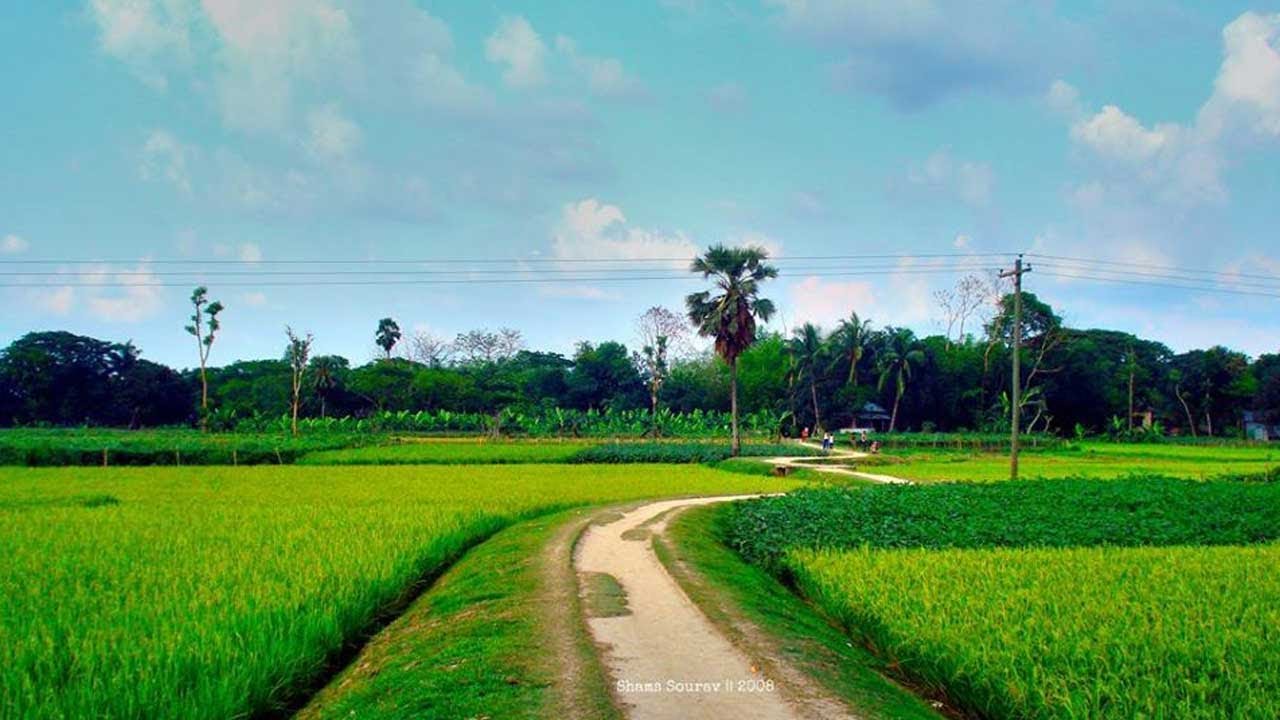